YEM KÜLTÜRÜNÜN İLKELERİ
Prof.Dr. Cengiz Sancak
YEM KÜLTÜRÜNÜN İLKELERİ
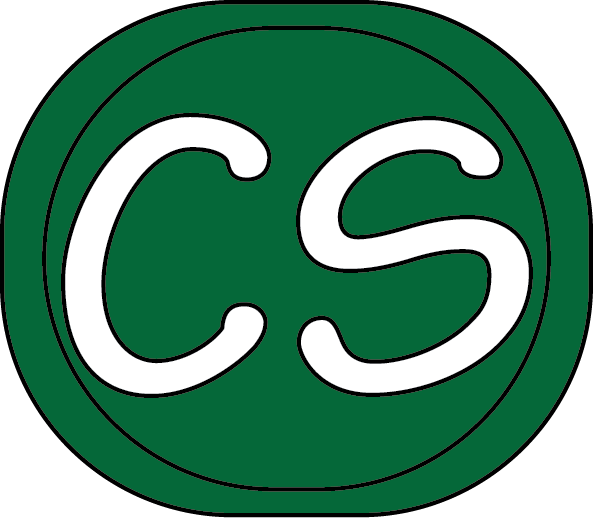 Yem Bitkileri Kültürünün Ekolojik ve Fizyolojik Esasları
YEM KÜLTÜRÜNÜN İLKELERİ
Yem bitkileri Kültürünün Ekolojik ve Fizyolojik Esasları Tanımlar-I
Yem Bitkileri: Evcil hayvanların yeşil ve kuru ot, silo yemi, tane ve yumru yemler ihtiyacını karşılamak üzere tarla toprakların da yetiştirilen ve hayvanlara zararlı etki yapmayan bitkilere yem bitkileri adı verilir.
Ekoloji: Organizmalar ile içinde yaşadıklar ortam ve bu iki varlığa ait karşılıklı etki ve ilişkileri inceleyen bir bilim dalıdır.
Ekosistem:  Doğadaki canlı ve cansız varlıkların aralarında­ki karşılıklı bağlarla oluşturdukları sisteme "Ekolojik sistem" veya "Ekosistem" denir?
Vegetasyon: Geniş anlamda; bir arazi parçası üzerinde bu­lunan bitki örtüsüdür.
Çevre: Belirli bir yaşam mekânında etkili olan fiziksel, kimyasal ve biyolojik faktörlerin bütünlüğüdür.
YEM KÜLTÜRÜNÜN İLKELERİ
Yem bitkileri Kültürünün Ekolojik ve Fizyolojik Esasları Tanımlar-II
Yetişme Ortamı (Habitat): Canlıların bulunduğu doğal ortamlarda, onları sürekli etkileri altında bulundurarak yaşama ve geliş­melerini sağlayan doğal faktörlerin tümünü ifade eden bir kavram­dır.
Görünüm (Habitus):  Belirli bir yetişme ortamında gelişen bitki türünün dış görünüşüne ilişkin özellikleri kapsayan bir kav­ramdır.
Faktör: Yaşayan organizmaların çevrelerinde bulunan ve her­hangi bir şekilde onlara etki eden madde, kuvvet veya durumlara faktör adı verilir.
Bitki Fizyolojisi: Bitki bünyesinde oluşan hayatsal olayların fiziksel ve kimyasal yönlerini inceleyen bir bilim da­lıdır.
Büyüme: Bitki veya bitki dokularının geri dönmeyecek şe­kilde hacim ve ağırlıklarının artması olayına büyüme denir.
YEM KÜLTÜRÜNÜN İLKELERİ
Yem bitkileri Kültürünün Ekolojik ve Fizyolojik Esasları Tanımlar-III
Yedek Besin Maddeleri: Çok yıllık bitkilerin yeşil kısımlarıyla oluşturup büyüme, yeniden büyüme ve solunum gibi fizyolojik olaylarda kullandıktan sonra geri kalan ve kök, yumru, rizom, stolon gibi organlarında biriktirdikleri besin maddeleridir.
Yapısal Olmayan Karbonhidratlar (Toplam Elverişli Karbonhidlar):  İndirgenen şekerler olan glikoz, früktoz, sakaroz ve indirgenmeyen şekerler olan nişasta, dekstroz, inulin ve fruktosanları ifade eder.
Yaprak Alan İndeksi: Birim yaprak alanının birim toprak alanına oranıdır.
Mahsul Büyüme Oranı (MBO): Birim zamanda, birim toprak alanında, oluşturulan kuru madde miktarıdır.
YEM KÜLTÜRÜNÜN İLKELERİ
Yem bitkileri Kültürünün Ekolojik ve Fizyolojik Esasları Tanımlar-IV
Net Asimilasyon Oranı (NAO): Birim zamanda birim yaprak alanında üretilen kurumadde. Miktarıdır. 
İklim: Belirli bir yerdeki atmosferik olayların uzun yıllar ortalamasıdır. 
Hava Durumu: İklim koşullarının günlük, haftalık, aylık gibi kısa bir süredeki durumunun ifadesidir. 
Kuraklık: A.B.D. Meteoroloji kayıtlarına göre; .
(l)Uzun yıllar ortalamasına göre 21 gün veya daha uzun bir sürede yağması beklenen ortalama yağışın     % 30 veya daha azının düştüğü devredir.
(2) Uzun yıllar ortalamasına göre aylık yağışın % 60 veya daha azının düştüğü devredir
Mikroklima: Bir iklim bölgesi içinde; farklı bir özellik gösteren ve belirli canlılar topluluğunu önemli derecede etkileyen iklime mikroklima denmektedir.
YEM KÜLTÜRÜNÜN İLKELERİ
Yem bitkileri Kültürünün Ekolojik ve Fizyolojik Esasları Tanımlar-V
Sıcaklık: Bir maddenin moleküllerindeki ortalama kinetik ener­jinin bir ölçüsüdür. 
Isı: Bir maddenin bütün moleküllerindeki toplam kinetik enerjinin bir ölçüsüdür.
Termoperiyodizm: Bitkilerin sıcaklık değişikliklerine karşı tepki göstermesidir.
Verna1izasyon: Bazı bitkilerin optimum olarak büyüyebilme­leri için, çimlenme sırasında veya fide devresinde belirli bir süre düşük sıcaklık koşullarında kalma isteklerine denir.
Solar Radrasyon: Güneşten gelen çeşitli dalga boyundaki ışın­ların uzayda yayılma olayıdır.
Fotorespirasyon: Fotosentez işlemi davam ederken, solunum olayı sonucu; bir miktar C02 üretilmesine fotorespirasyon denir.
Fotoperiyod: Bitkilerin gün uzunluğuna bağlı olarak gelişme gösterdiklerı devredir.	
Fotoperiyodizm: Bitkilerin gün uzunluğuna bağlı olarak geli­şim göstermesi olayıdır.
YEM KÜLTÜRÜNÜN İLKELERİ